Extended Range Prediction of Monsoon 2021- onset and Initial advancement
AVIJIT DEY


Extended Range Prediction Group
Indian Institute of Tropical Meteorology, Pune – 411 008, INDIA
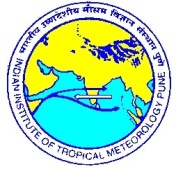 Contributors: ERP Group Members
Monsoon Discussion Forum, 25 June 2021
Actual
Normal
Anomaly
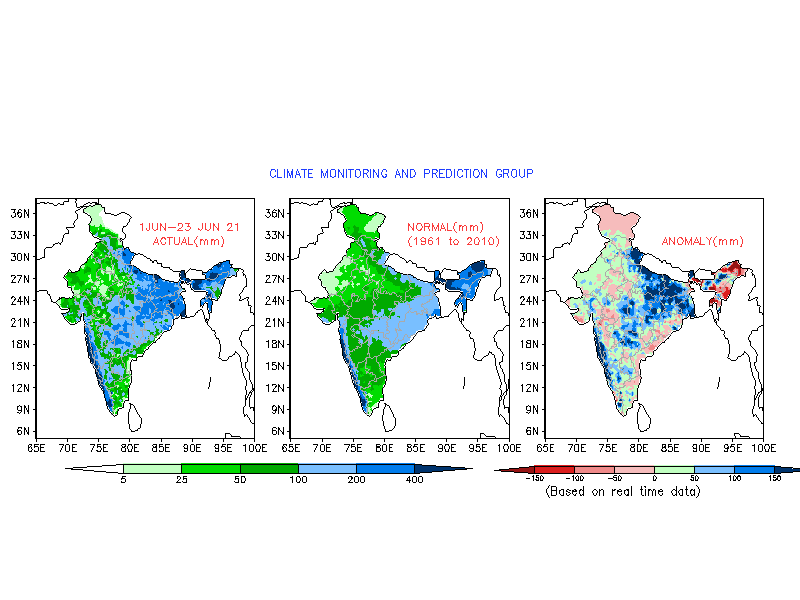 Cumulative Actual  (Till June 23)=145.8mm

Cumulative Normal (Till June 23)=114.2mm

Cumulative % departure (Till June 23)=28%
Source:http://imdpune.gov.in/
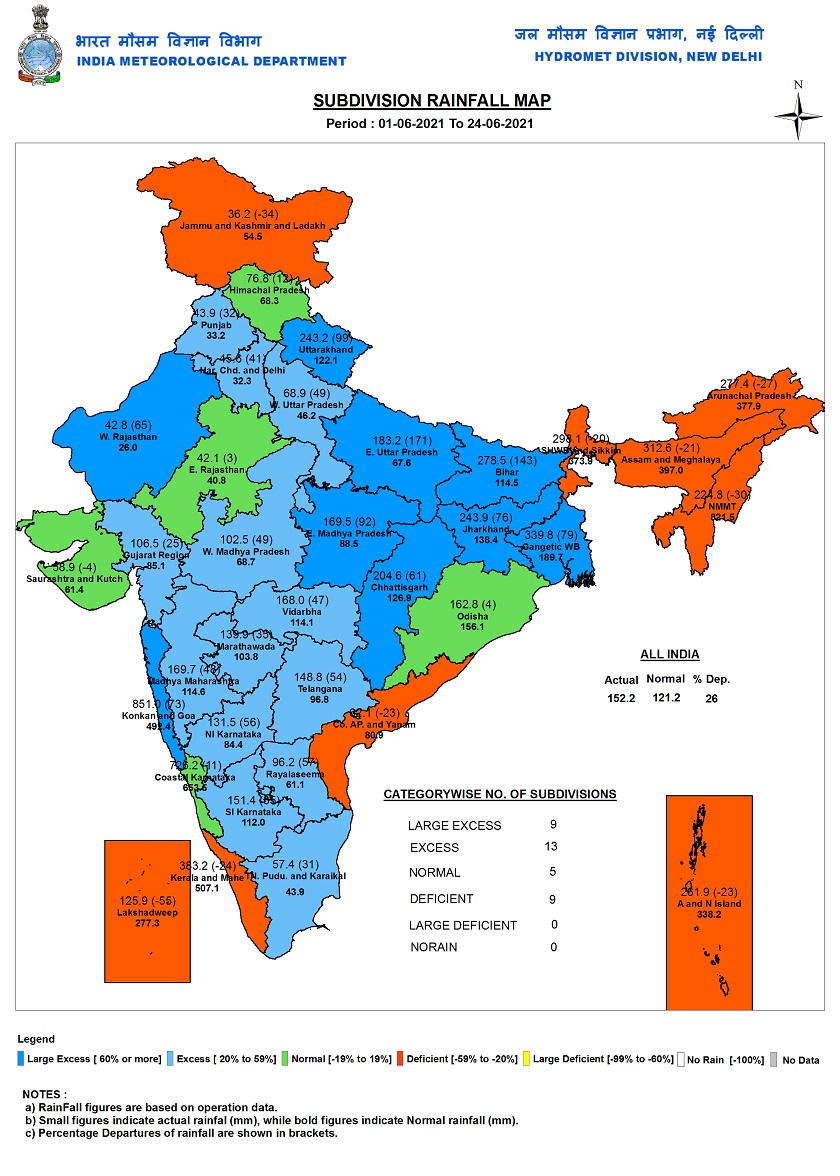 Source:http://imdpune.gov.in/
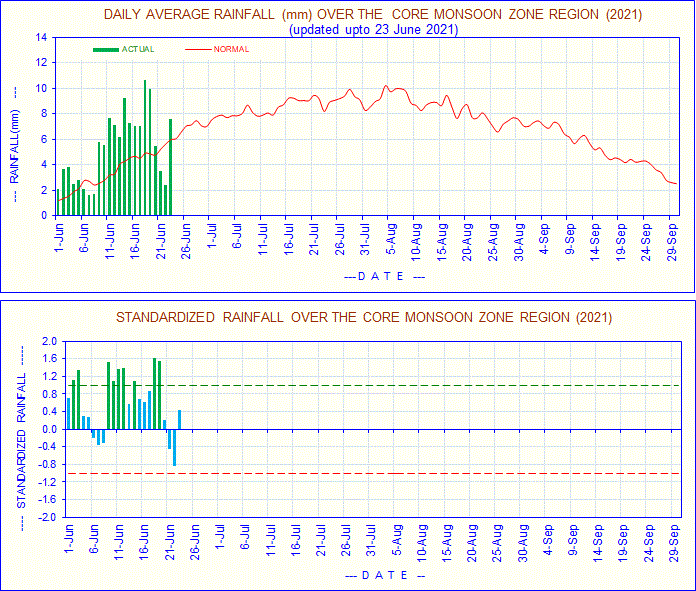 Source:http://imdpune.gov.in/
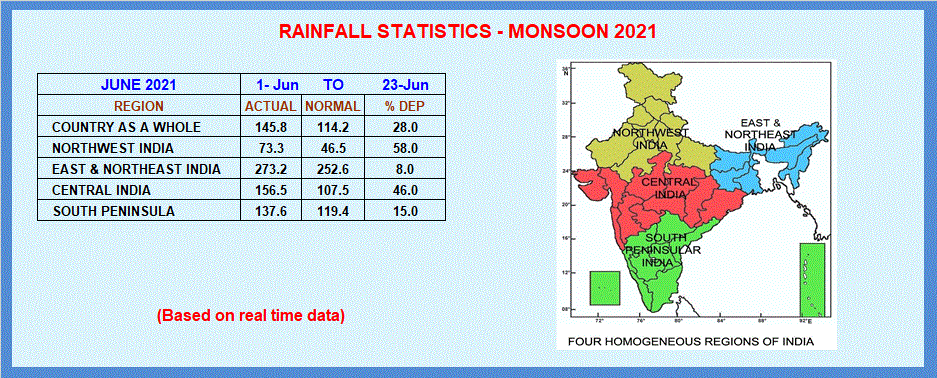 Source:http://imdpune.gov.in/
Monsoon Onset
925 hPa Zonal wind over (70-80 E; 05-10 N) & Rainfall over Kerala coast (75-77.5; & 8-10.5N)
12th May IC
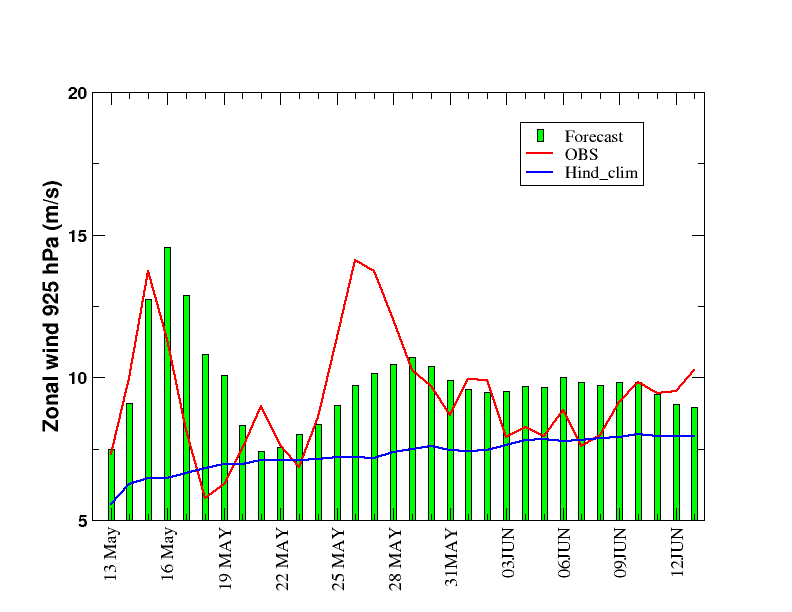 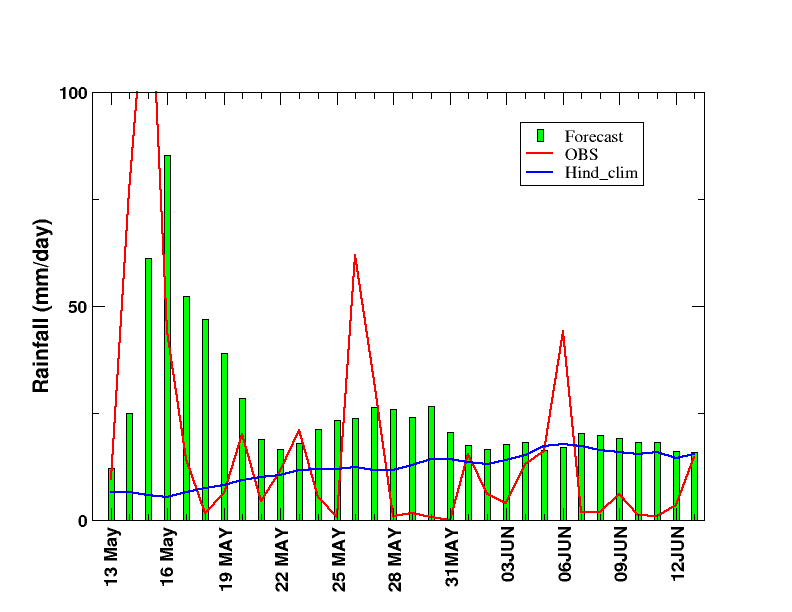 925 hPa Zonal wind over (70-80 E; 05-10 N) & Rainfall over Kerala coast (75-77.5; & 8-10.5N)
19th May IC
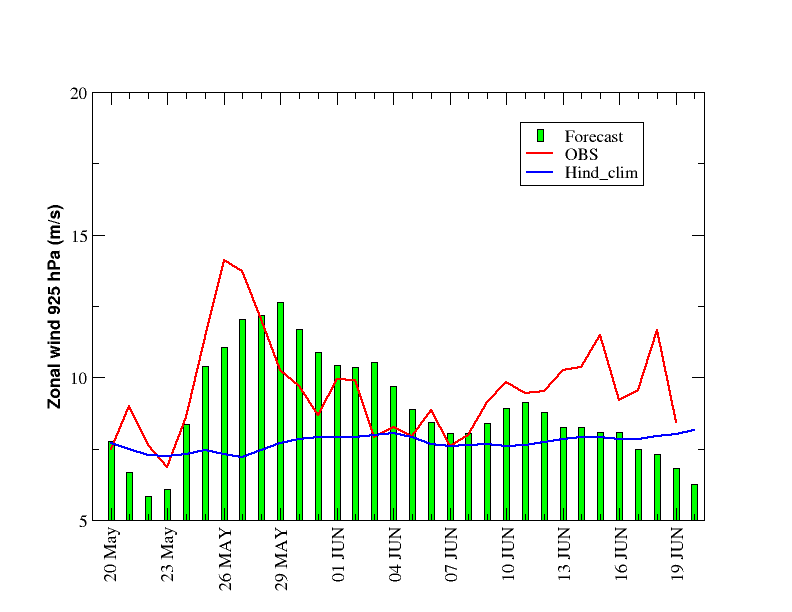 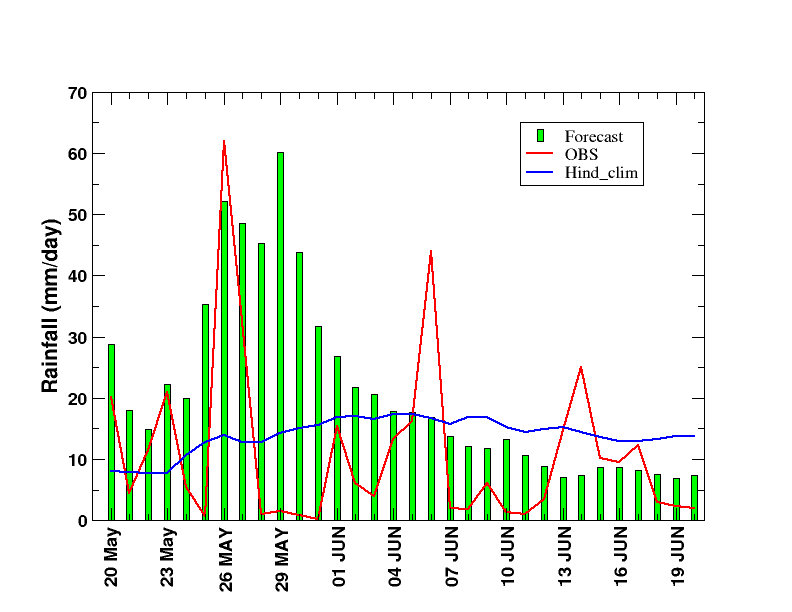 Time-Height evolution of zonal wind over 55-80E 0-10N
Rainfall verification
Cyclone TAUKTAE
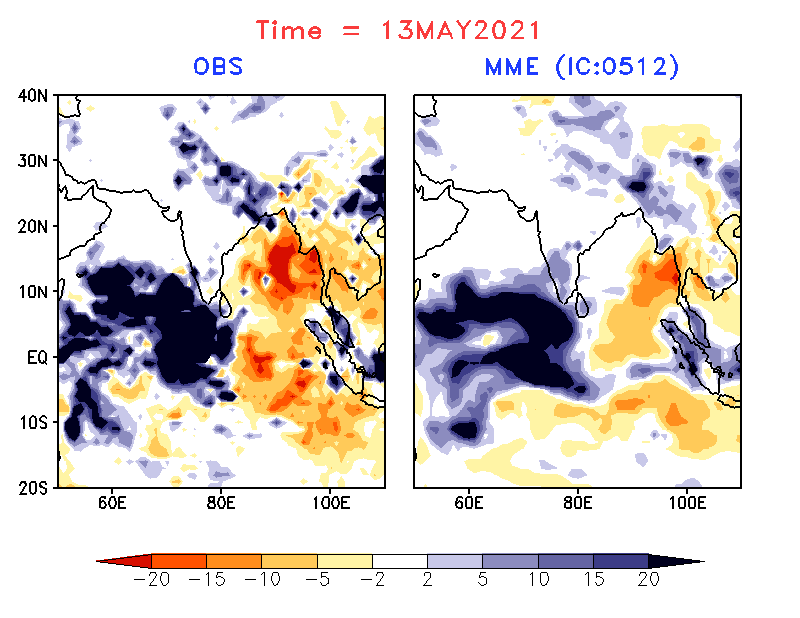 Rainfall verification for target week 13-19 May
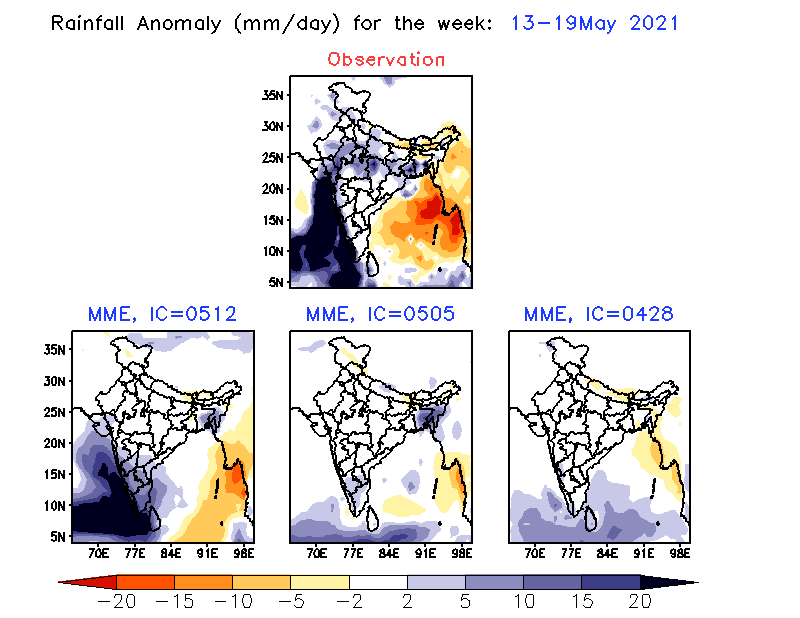 Cyclone TAUKTAE
Cyclogenesis probability for Cyclone TAUKTAE based on 05th May & 12th May IC
Averaged over Target week 13-19 May
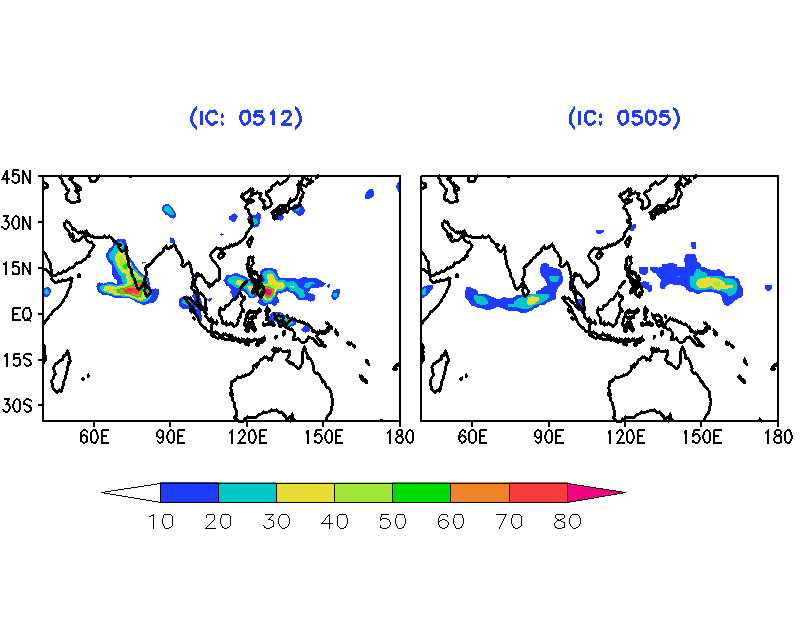 Cyclone YAAS
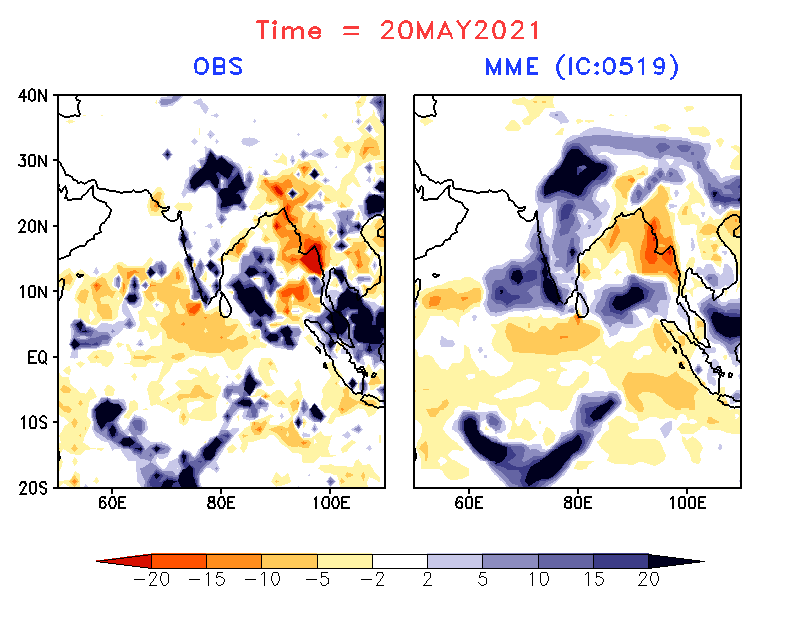 Rainfall verification for target week 20-26May & 27May - 02June
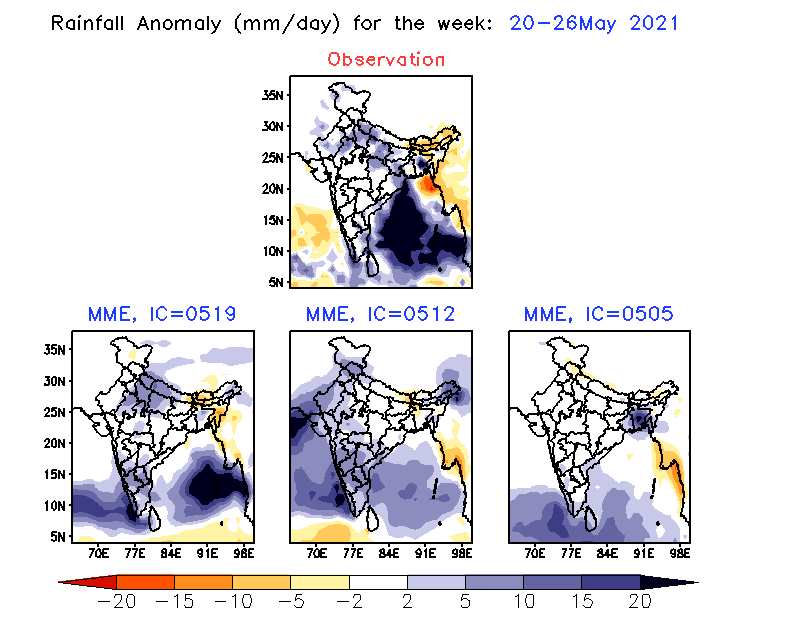 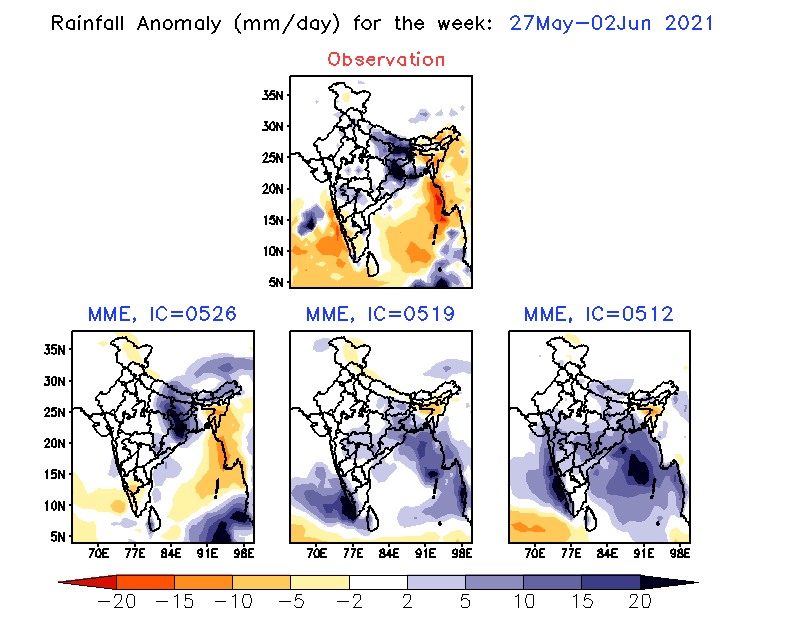 Cyclone YAAS
Cyclogenesis probability for Cyclone YAAS based on 12th May & 19th May IC
Averaged over Target week 20-26May
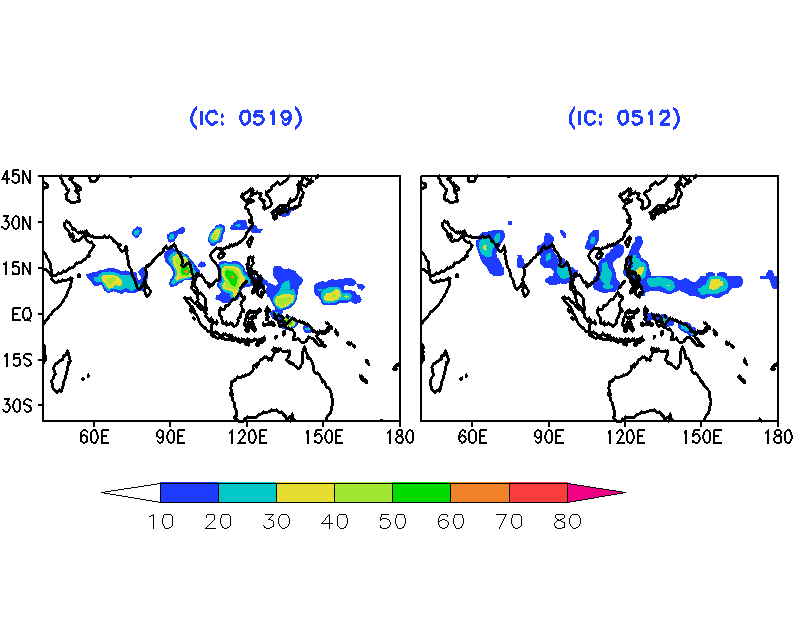 Rainfall verification for target week 03-09June and 10-16June
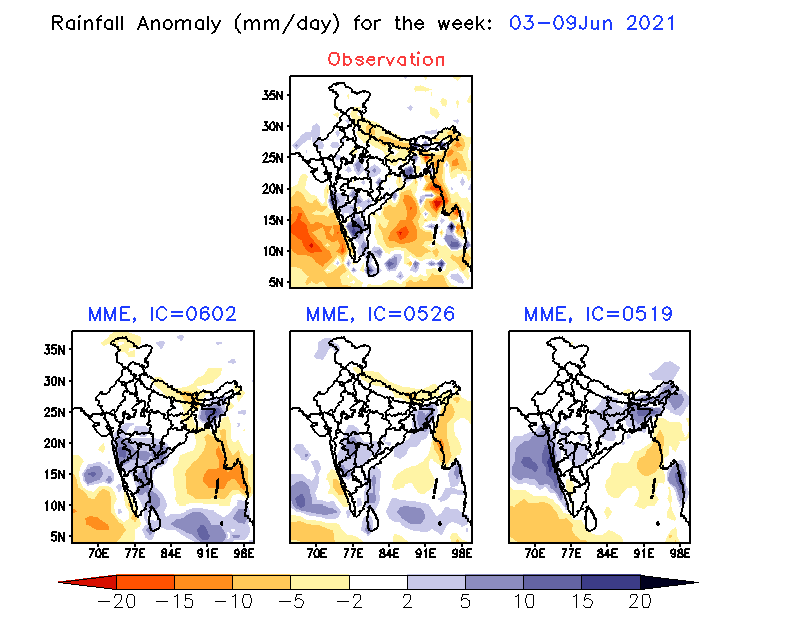 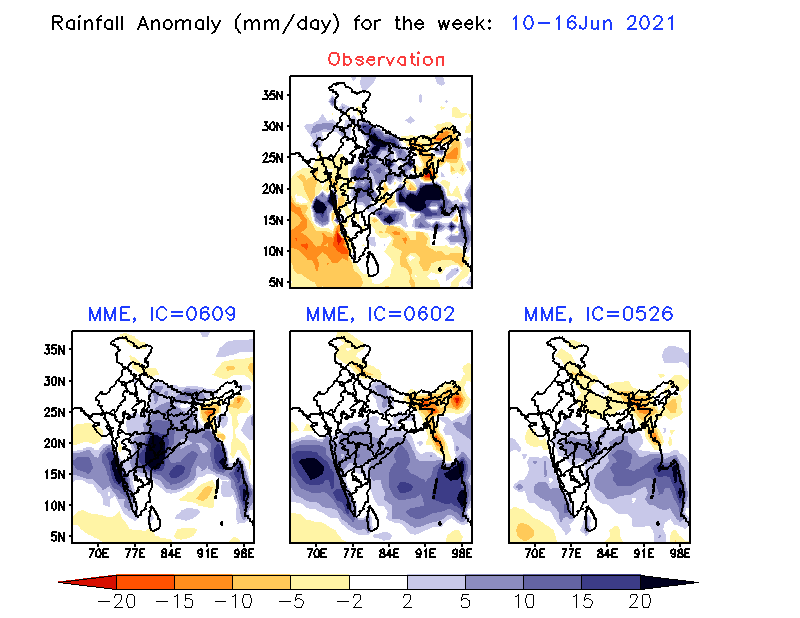 Rainfall verification for target week 17-23 June
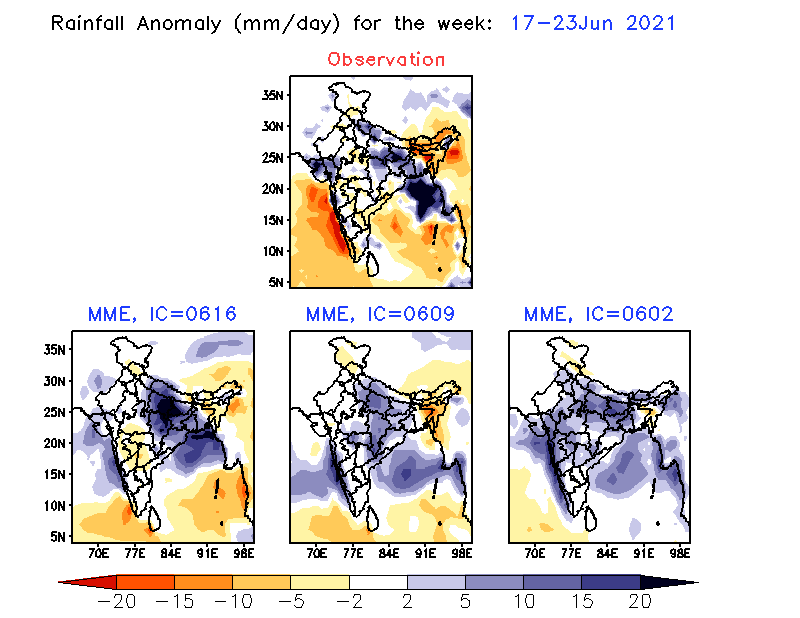 Verification of Area Averaged rainfall
Monsoon Zone
All India
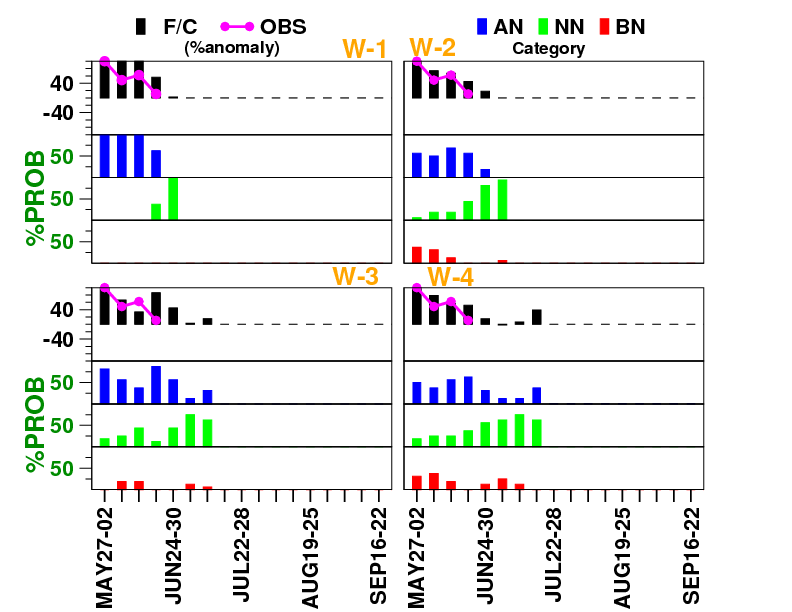 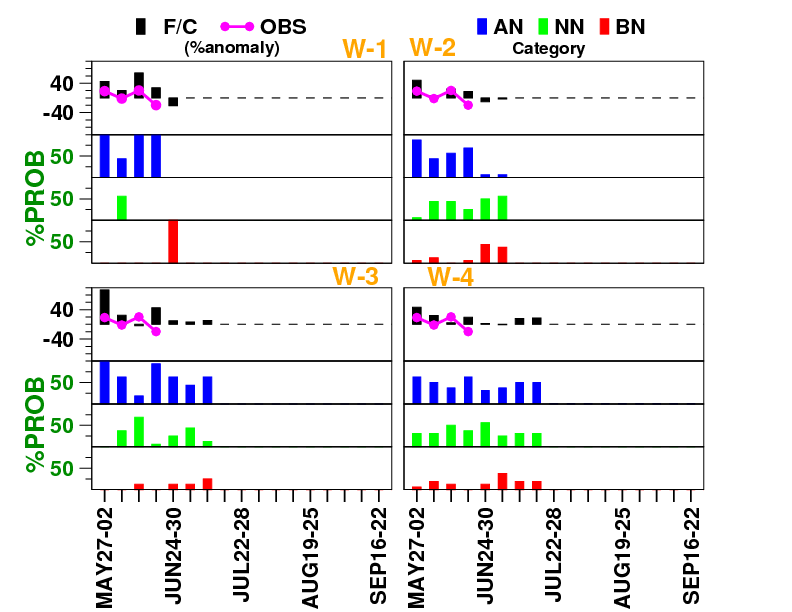 MISO verification
OBSERVED MISO during 1-23 JUN
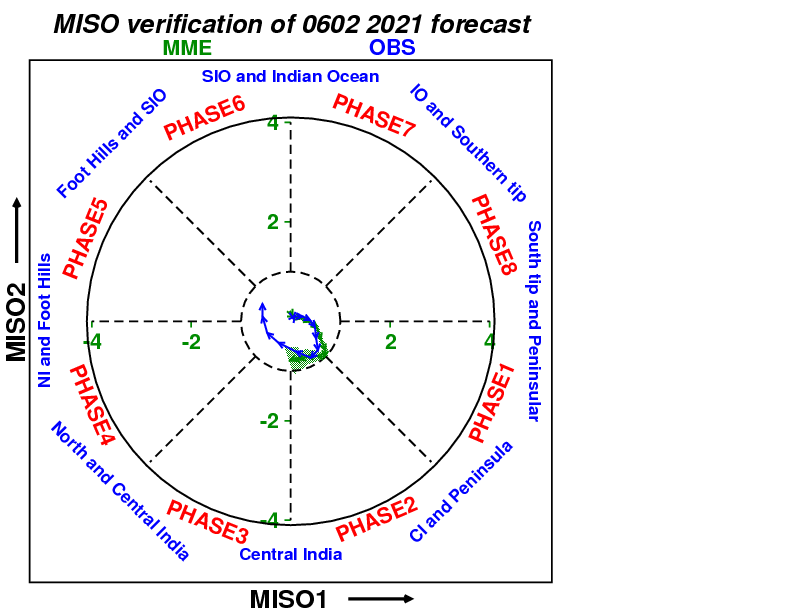 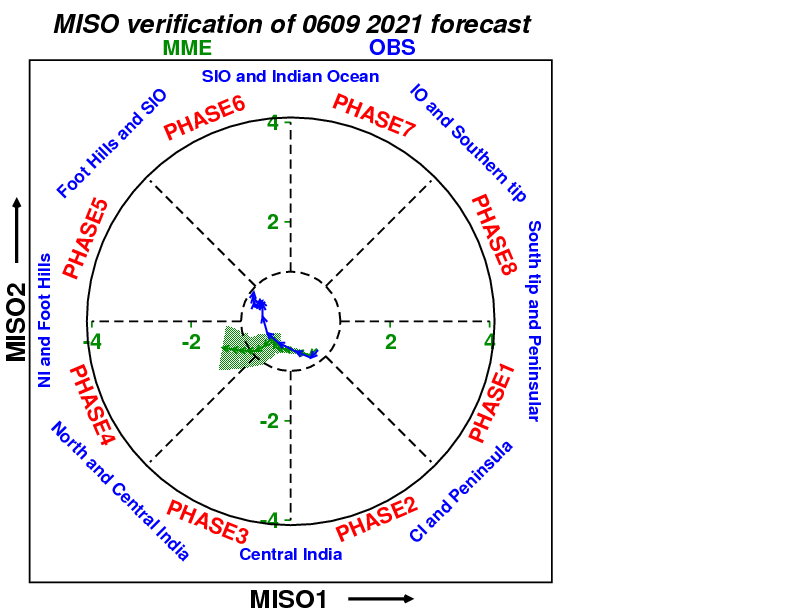 IC: 09 JUN
IC: 02 JUN
Latest Forecast based on 23rd June IC
Daily evolution of rainfall and wind at 850hPa (by MME)
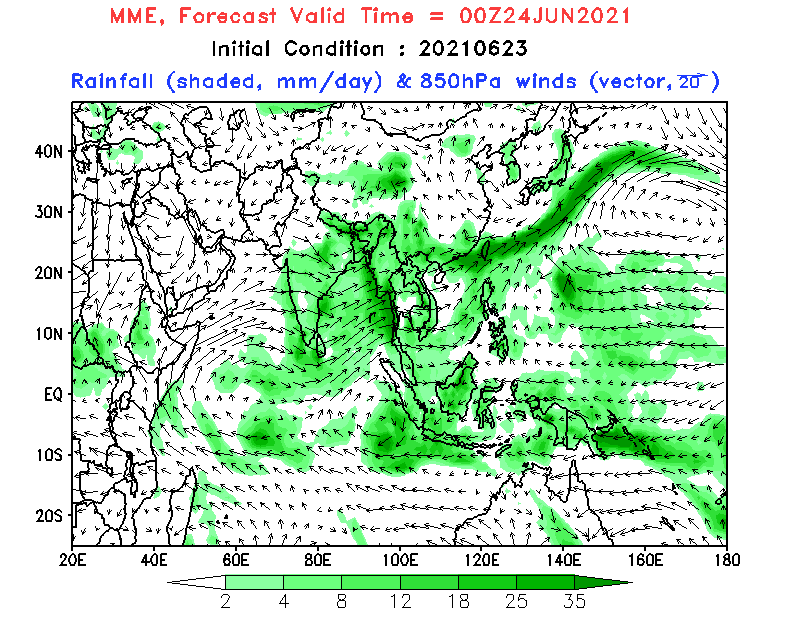 Predicted week wise rainfall (by MME)
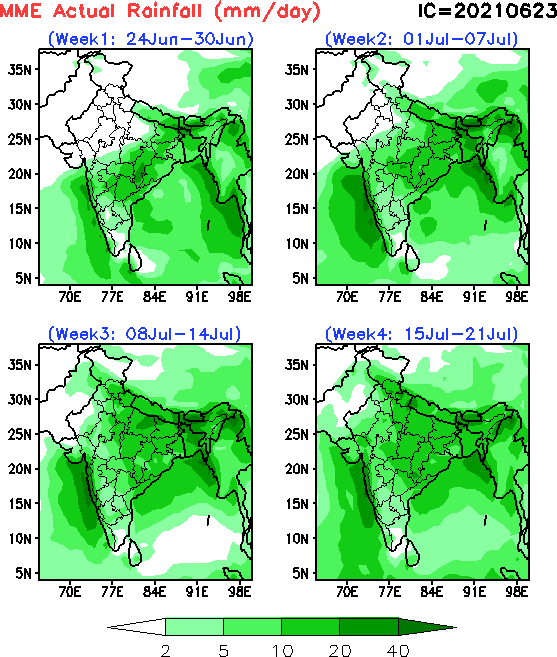 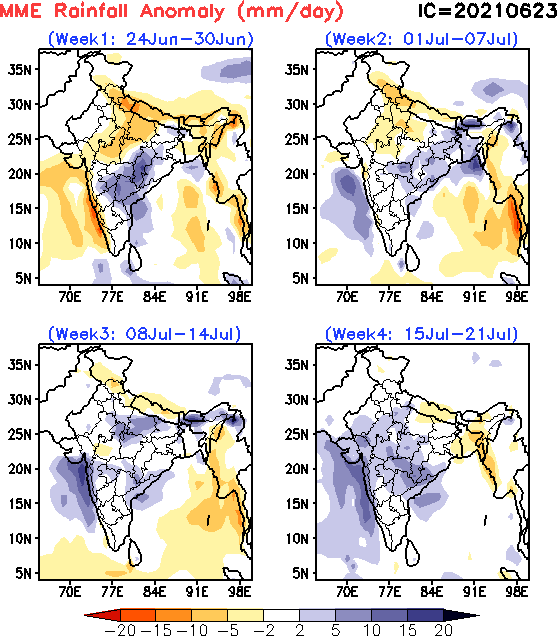 Predicted week wise temperature anomaly (by MME)
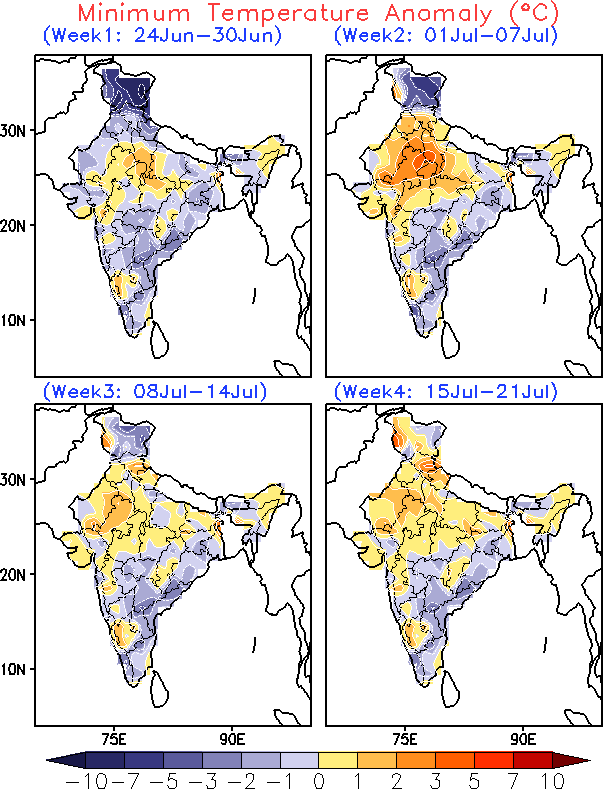 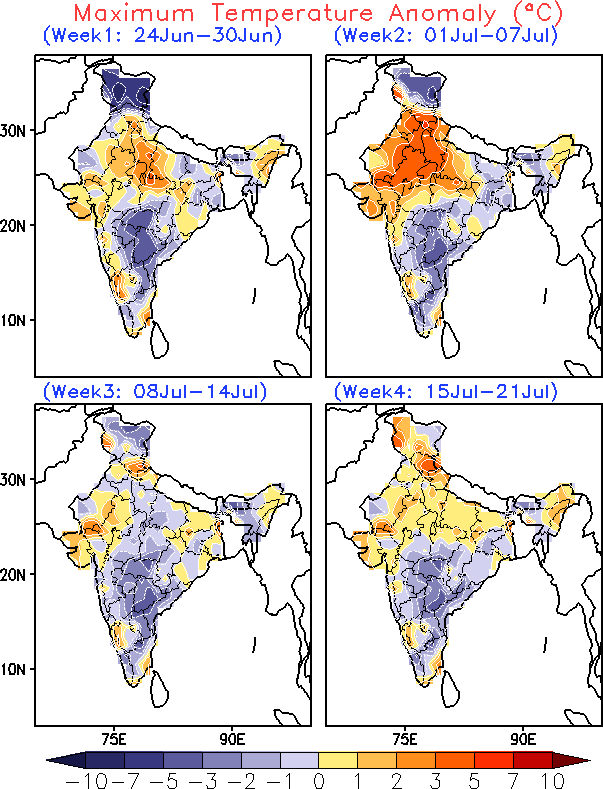 Area averaged rainfall over homogeneous regions predicted by MME
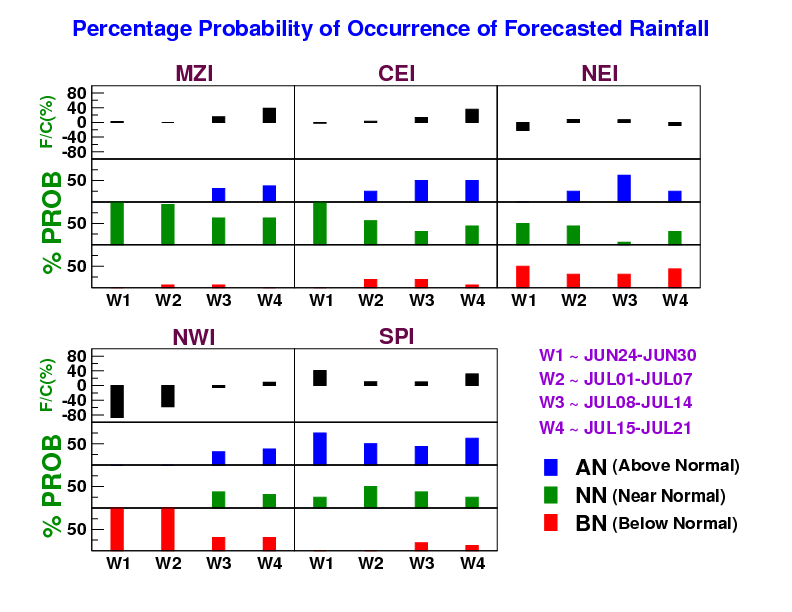 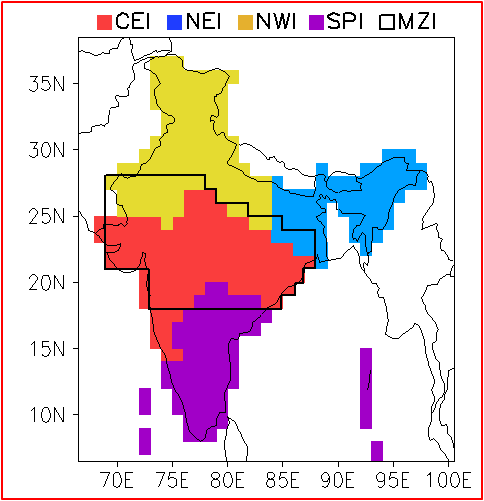 Time series of Area averaged rainfall predicted by MME
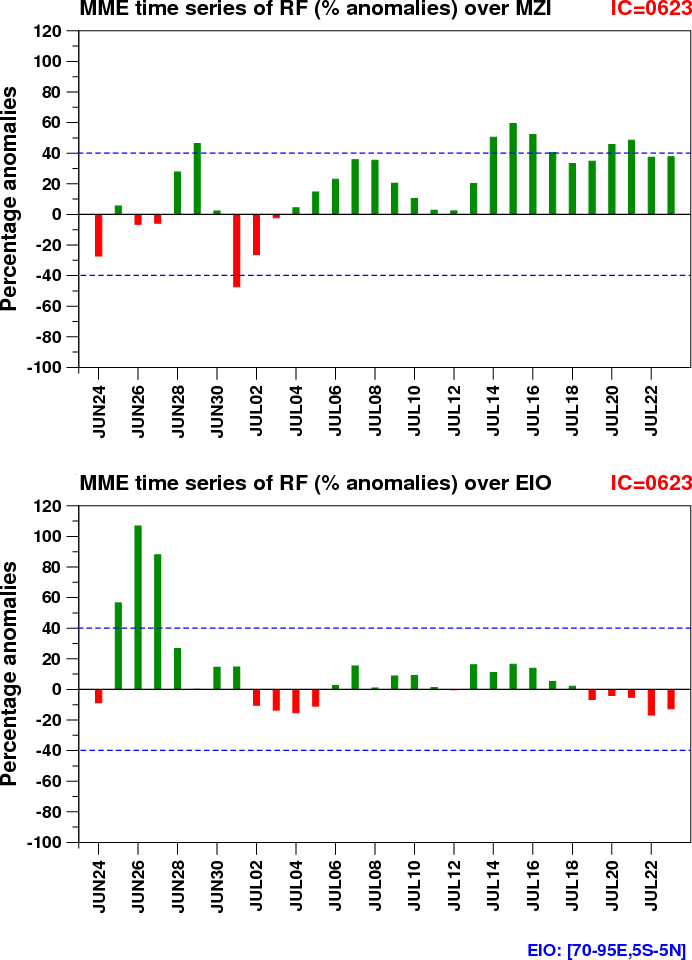 OVER MZI
OVER EIO
MISO Forecast
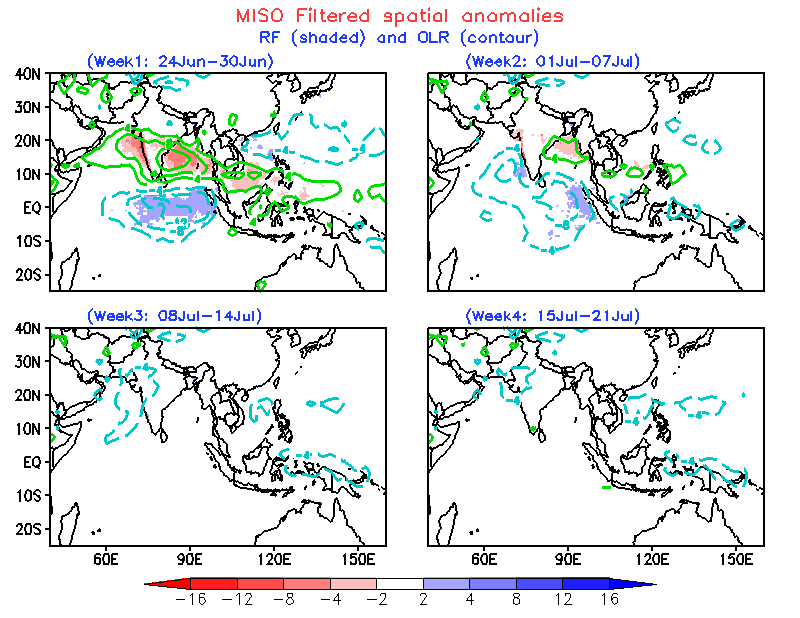 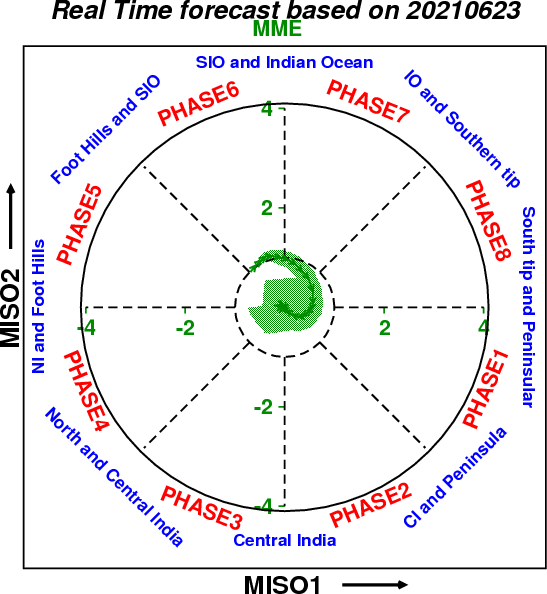 [Speaker Notes: Circle regions with some skill on both forecast and ACC map – these are areas where it is worth looking at

Problem calculating these – don’t match with colder temperature forecasts]
MJO Forecast
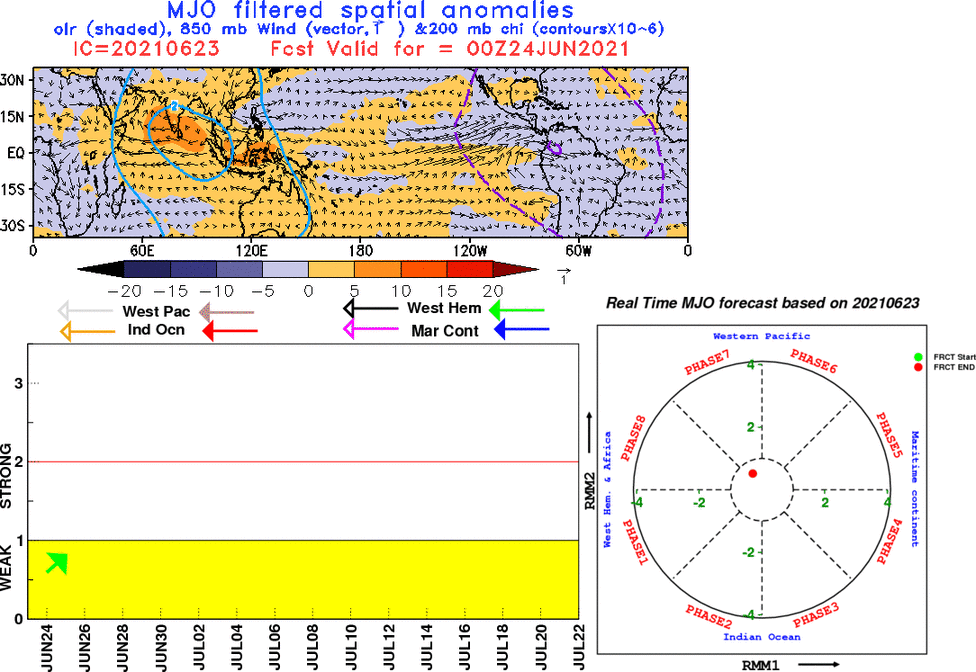 [Speaker Notes: Circle regions with some skill on both forecast and ACC map – these are areas where it is worth looking at

Problem calculating these – don’t match with colder temperature forecasts]
Summary
1.    Cyclone “Tauktae” and “YAAS” was predicted  from the nearest ICs.  
Model  indicated early onset from 12th May & 19th May ICs.

Conclusions from latest forecast:
A. Rainfall:
1. Rainfall is likely to be below normal over NWI , normal over MZI region, normal to below normal over NEI and normal to above normal over SPI in the first two weeks.
2.  Afterwards normal conditions are expected over most parts of the country.
B.  MISO:
MISO associated signal is weak for next 4 weeks. 
C.  MJO:
MJO associated  signal is currently located over Western hemisphere and Africa region, which  is not favorable for active monsoon conditions over India.
THANK YOU
NCEP forecast based on 23 JUN IC
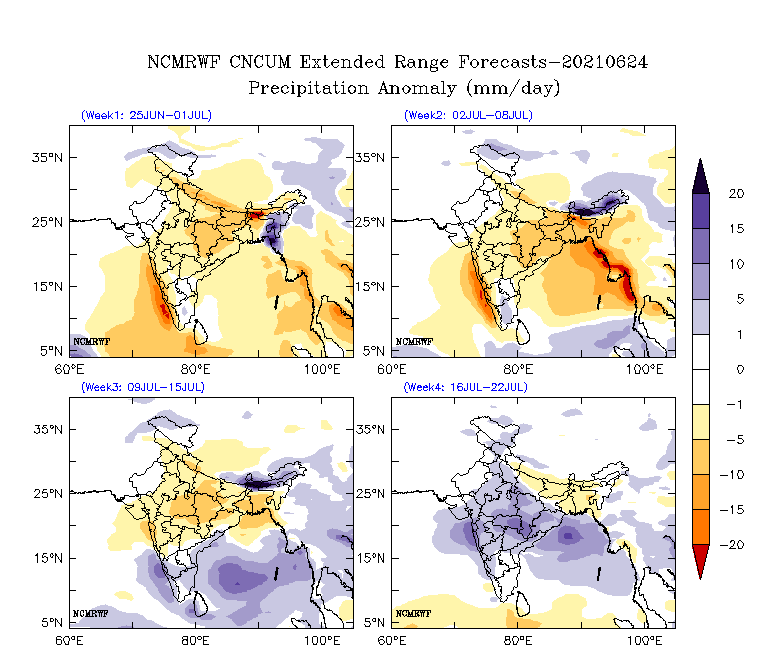 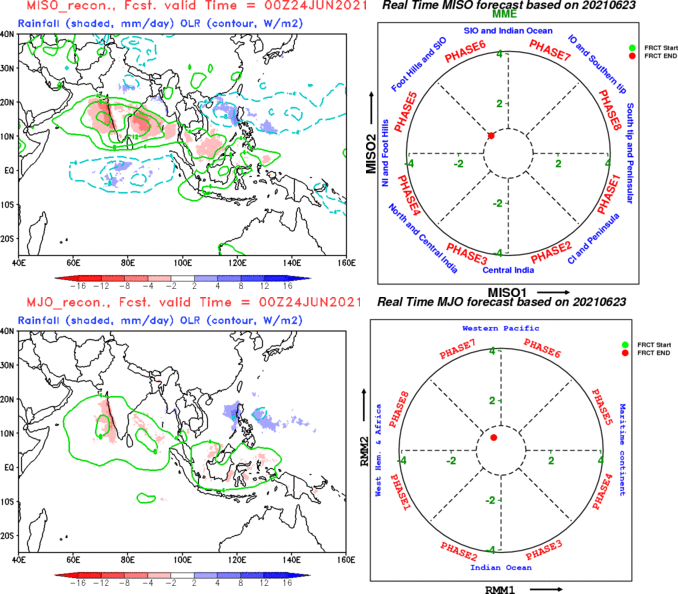